Virtual
September 2020
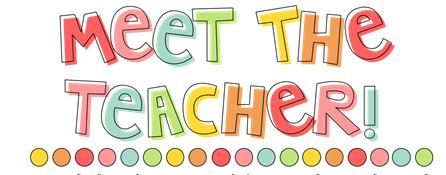 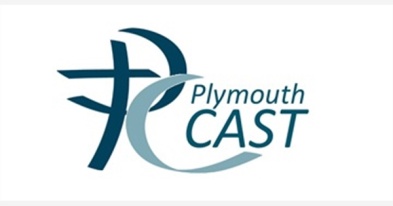 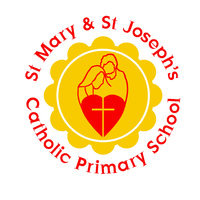 At St Mary & St Joseph’s our aim is...
..for every child to achieve their full potential and develop a love of learning in light of our Gospel values.
forgiveness
humility
kindness
peacemakers
justice
integrity
courage
compassionate
[Speaker Notes: This year we will be linking our school RESPECT values to these Gospel values – Year 6 are ‘Guardians of Compassion’]
Year 6 Topics
[Speaker Notes: Talk through:
-Victorian Living History day at end of half term – date to be finalised
-SATS May 10th 2021
-Year 5/6 play collaborative English project
-PGL trip17th-19h May 2021. Barton Hall Torquay]
The Tests
Key Stage 2 SATs take place nationally in the week commencing 10th May 2021.

Statutory tests will be administered in the following subjects:
Reading (60 minutes)
Spelling (approximately 15 minutes)
Punctuation, Vocabulary and Grammar (45 minutes)
Mathematics
- Paper 1: Arithmetic (30 minutes)
- Paper 2: Reasoning (40 minutes)
- Paper 3: Reasoning (40 minutes)

All tests are externally marked. The children will receive a ‘raw’ score and a ‘scaled’ score

Writing will be ‘Teacher Assessed’ internally
[Speaker Notes: Show scaled score and explain link to KS1]
Weekly Routines
[Speaker Notes: Homework – consolidation of areas covered in class should take 20-30mins and linked to Y5
Spelling  give y3/4 and y5/6 list – talk about expectation of those words being spelt correctly in written work, dictations. Remind parents that in reading record book these words are listed
This year we are continuing the Hi5 challenge and will be introducing the maths master challenge]
Our teaching strategies:
Revisiting and remembering  to move facts from their short to long term memory.
Modelling how to work things out so they can hear us thinking the steps out loud.
Giving guided and independent practice to build confidence and rectify any misunderstanding.
Showing ‘Steps to success’ to help them remember the instructions and to challenge themselves.
Giving time to reflect on their learning to articulate their new vocabulary and learning.
[Speaker Notes: This year we continue our focus on meta-cognition  - encouraging the children to recognise their strengths and weaknesses and explore and know the strategies that enable them to learn effectively. We will be encouraging the children to ‘think about their thinking!’ and explore ways to become self-regulated, self-motivated learners that can employ effective strategies to help them learn. Lessons will include the following strategies:]
Our questioning strategies
What have you understood?
Why did you think that?
How did you work it out?
How did you come to that conclusion?
Why did you choose that one?
Explain it to someone who has been absent using our new vocabulary. (someone who is younger than you).
Show me/ how else would you work it out?
Can you prove it?
Well done, how could you use other words to describe it?
Which parts do you need to go over again?
How could you help someone else not to make that mistake?
[Speaker Notes: This includes a focus on questioning that encourages deeper thinking and giving the children the opportunity explain their thinking and understanding]
Areas for school improvement (Ofsted)
Weakness in reading & phonics programme:
   rigorous assessment now in place; linked up with Hub school for funding new reading books linked to letters and sounds teaching.
Gaps in curriculum knowledge and vocabulary long term plans now showing the knowledge and skills progression (on website); Vocabulary progression identified from year group to year group.
Developing subject expertise
     teacher training (currently online) and links with subject leaders in other CAST schools.
Pupil Resilience  giving children challenging activities so they can develop a more resilient attitude and not just give up or feel afraid of challenges.
[Speaker Notes: Update on areas of improvement from our Ofsted inspection]
What can you do to support?
Create a successful partnership:
Child & parent & teacher all supporting  each other.
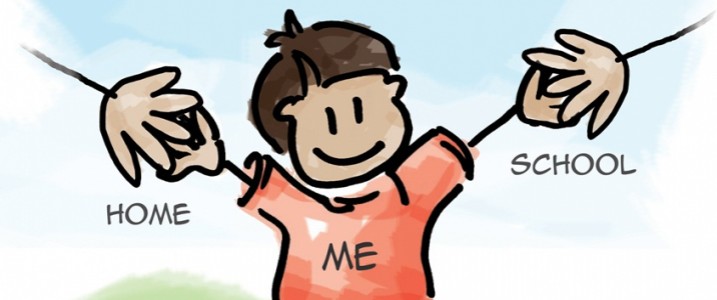 Reading Facts
According to the Department of Education, the more students read or are read to for fun on their own time and at home, the higher their reading scores, generally.
Repetition is also important to helping dyslexic children overcome their challenges. Similarly, talking about what they read and/or heard can help them better understand what they've read and increase comprehension skills.
An analysis of more than 9.9 million students found that only those students who read 15 minutes or more per day made accelerated reading gains
[Speaker Notes: Reading continues to be a focus as we aim to build on the improvements we began to see last year]
Reading
Continue to support the                                                          ‘High 5’ Reading Challenge  - we have seen the difference this has made to children’s reading ability last year – it does work!         
Child to read 5 times a week –parent signs; certificates issued for every 25 reading signatures and rewards for those first to reach the next milestone – 25, 50, 75, 100.
Vocabulary Addition: record a new word they meet in their reading record- new vocabulary will be discussed in class.
Those in KS2 who will not read at home will spend time in the school day (5 minutes time out of play) to catch up with their reading. Please tell the teacher if your child will not read for you.
Coming soon…
Starting a Maths Master home learning activity linked to homework- eg.
   five facts to practise over the week -Number bonds to 10 or adding 9 to a number.
Daily Times table practice (or for younger children counting in 2s, 5s, 10s) - by Year 4 all children need to know all the multiplication facts up to 12 x 12.
[Speaker Notes: Focus in maths this year is to develop children’s mathematical fluency – so that they are efficient and accurate and can apply the number facts they know to other maths. In class children will spend time revisiting and consolidating counting and number facts and as part of their homework will have a maths master challenge to work on. This will work a little like spellings, they will have a week to practise and then will be given a quick quiz/test. We will give some ideas of games /activities you can do at home to help. Don’t be surprised if there is a lot of repetition as it is about becoming fluent and learning facts by heart]
Summary
Reading: High 5 challenge & record any new vocabulary in reading record for class discussion.

Maths:  Counting forwards and backwards       
                  Times tables   
                  Practise Maths Master activities each week.

Partnership Feedback – positive or negative.